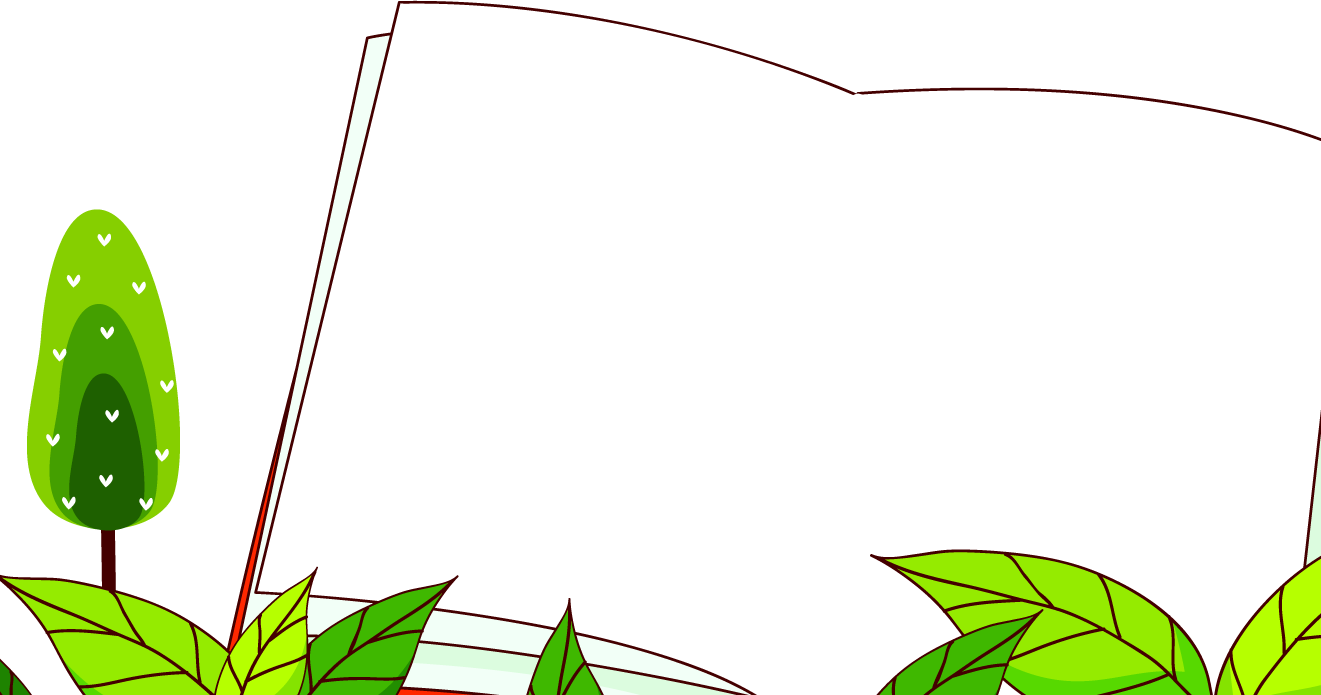 Chào mừng các em đến với tiết Tiếng Việt – Tuần 7
Bài 13: Yêu lắm trường ơi
在此输入文字
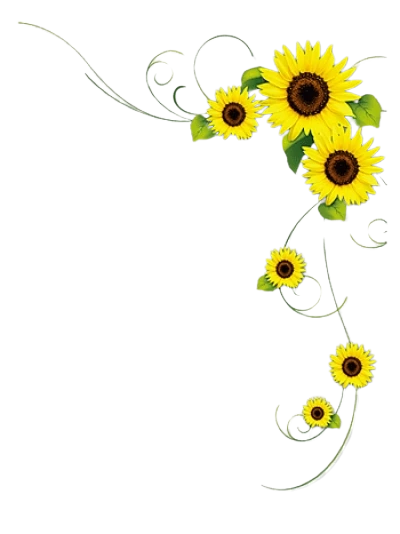 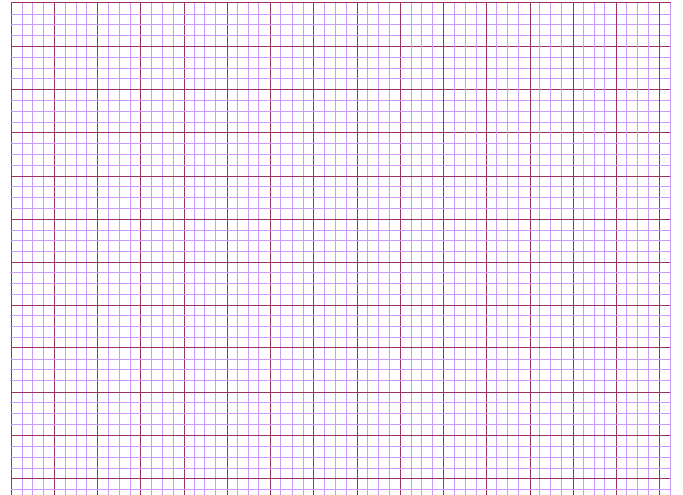 Thứ ba ngày 19 tháng 10 năm 2021
Tiếng Việt
Nói và nghe : Kể chuyện bữa ăn trưa
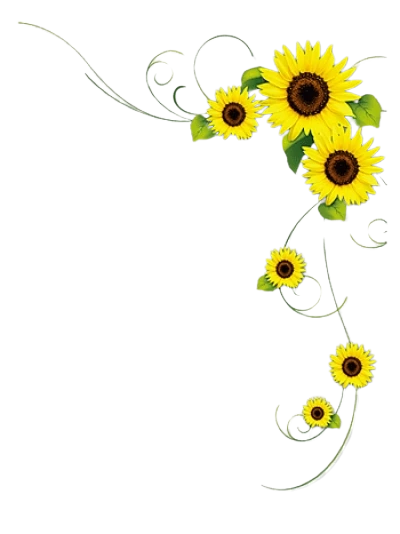 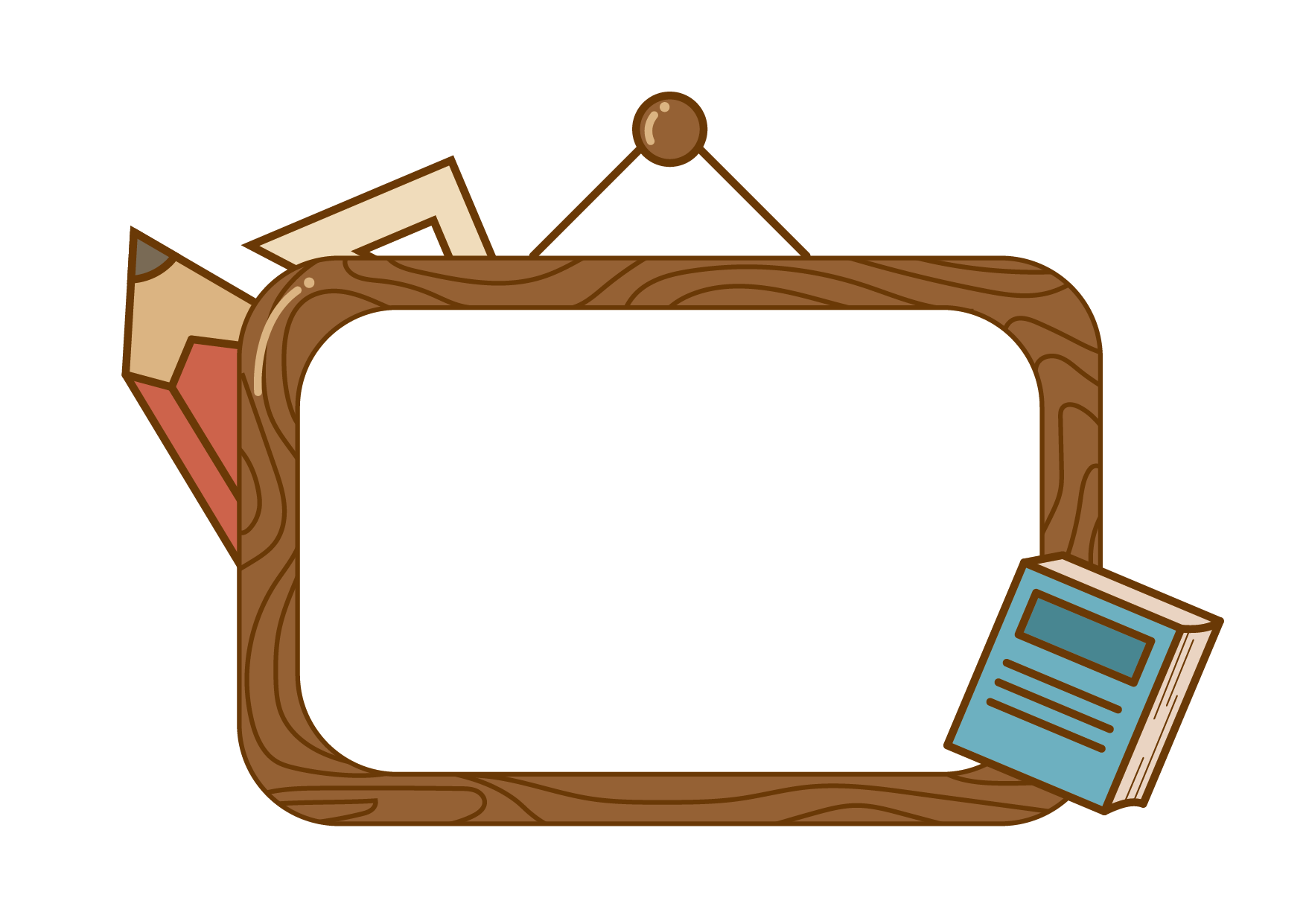 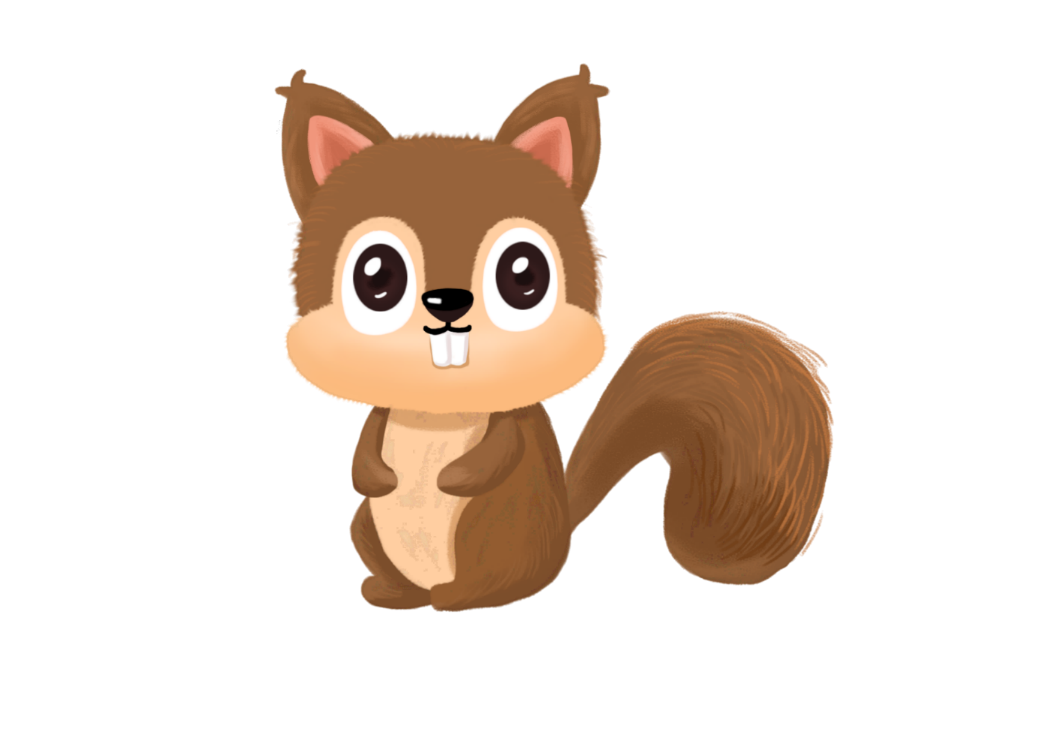 Nói và nghe
1. Nghe kể chuyện
Chọn kể 1-2 đoạn của câu chuyện theo tranh
Bữa ăn trưa
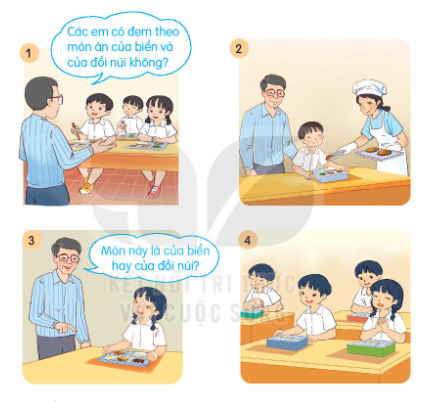 - Những món ăn nào em yêu thích?
- Em ngồi ăn cạnh bạn nào?
- Trước bữa ăn, em làm gì?
- Sau bữa ăn, em làm gì?
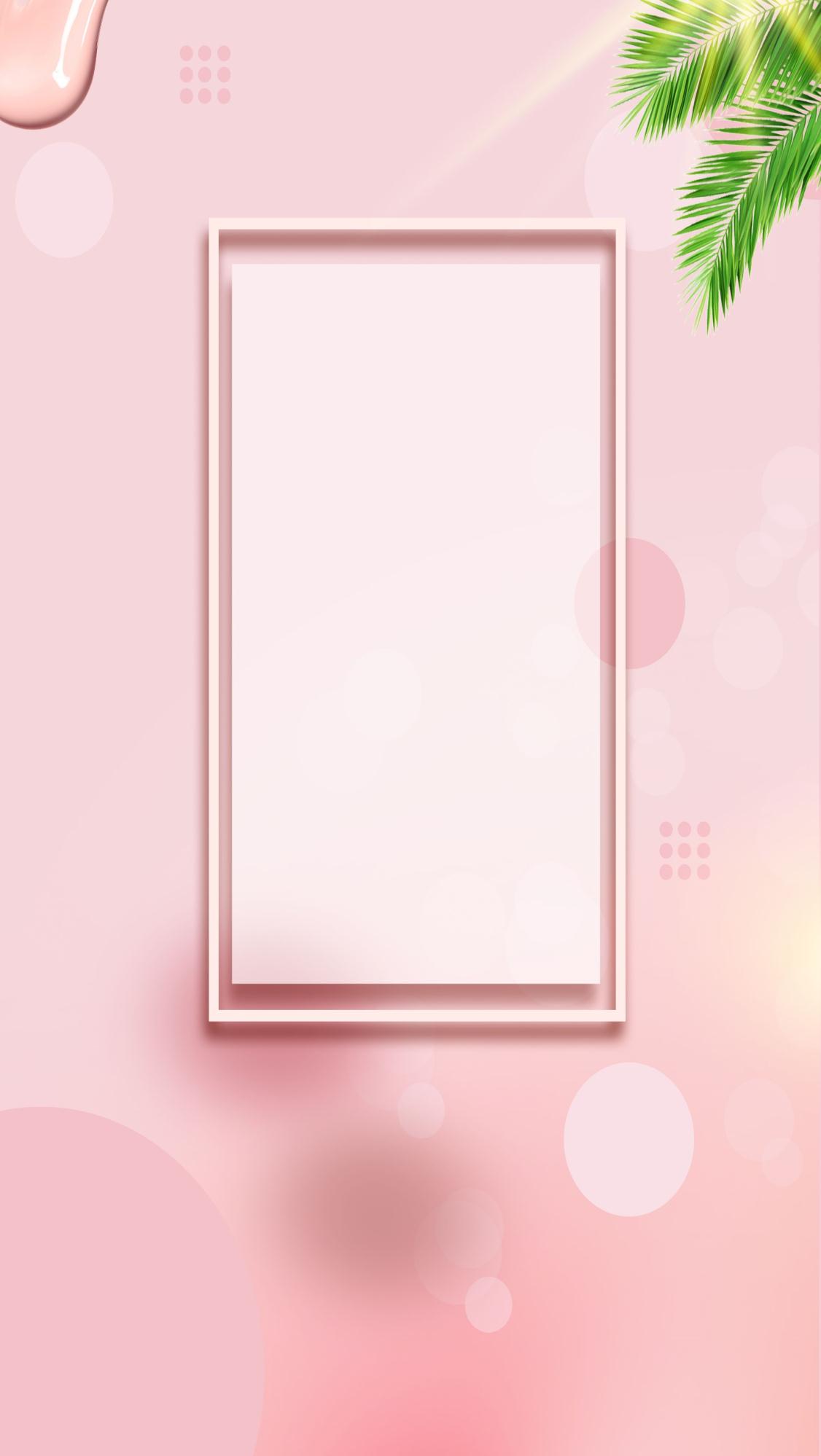 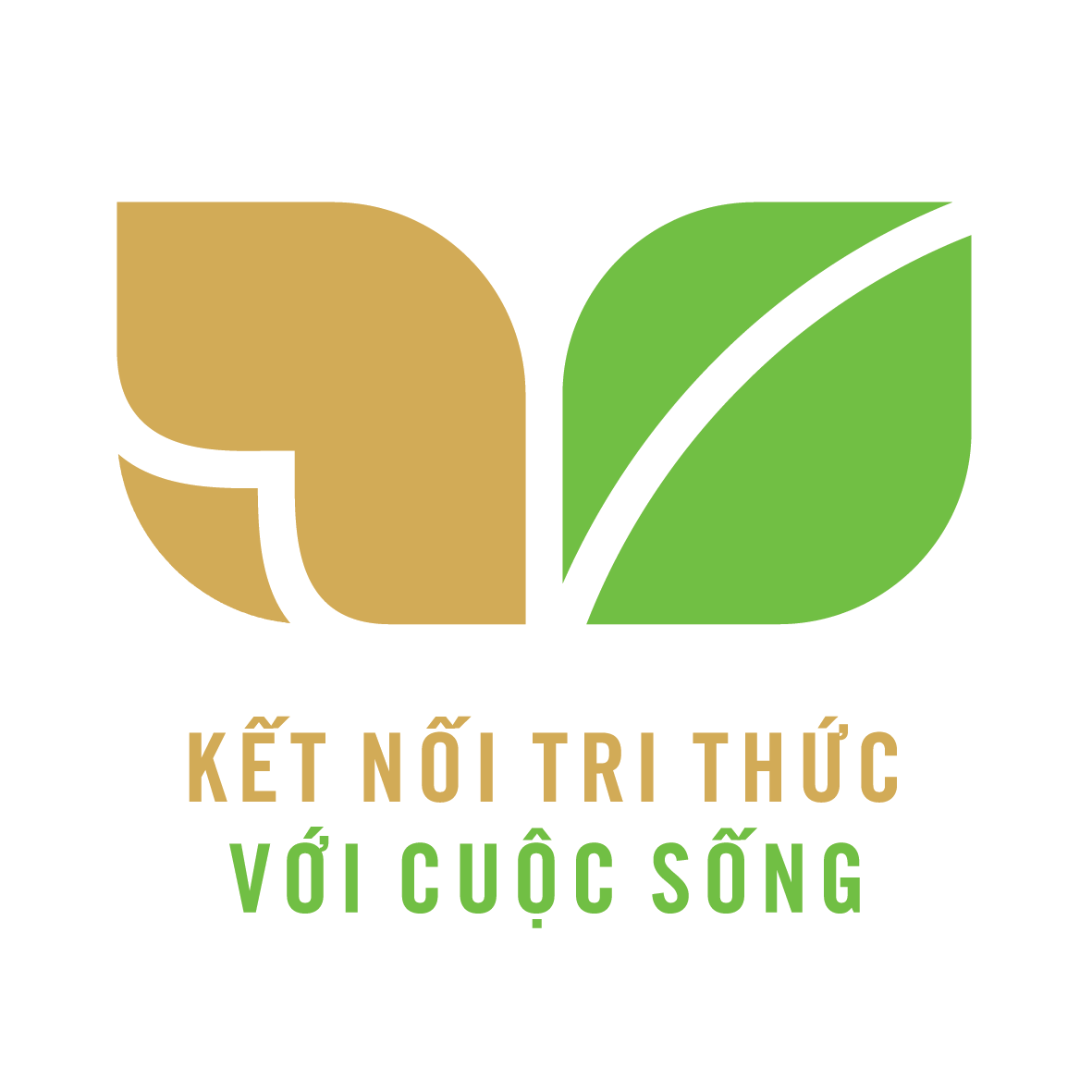 CỦNG CỐ BÀI HỌC
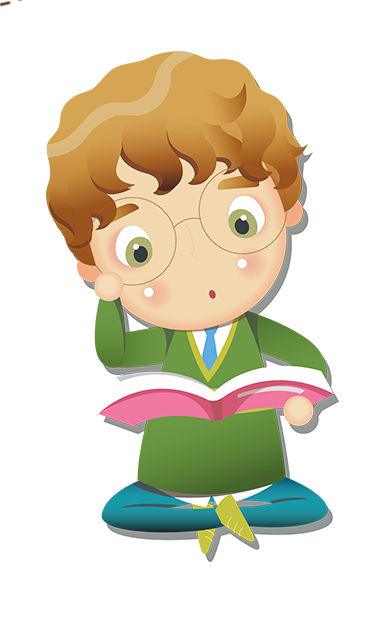 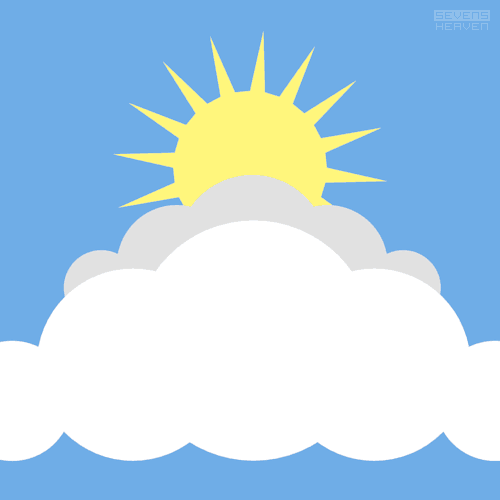 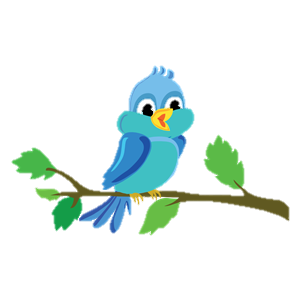 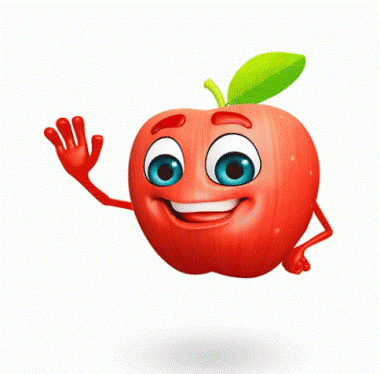 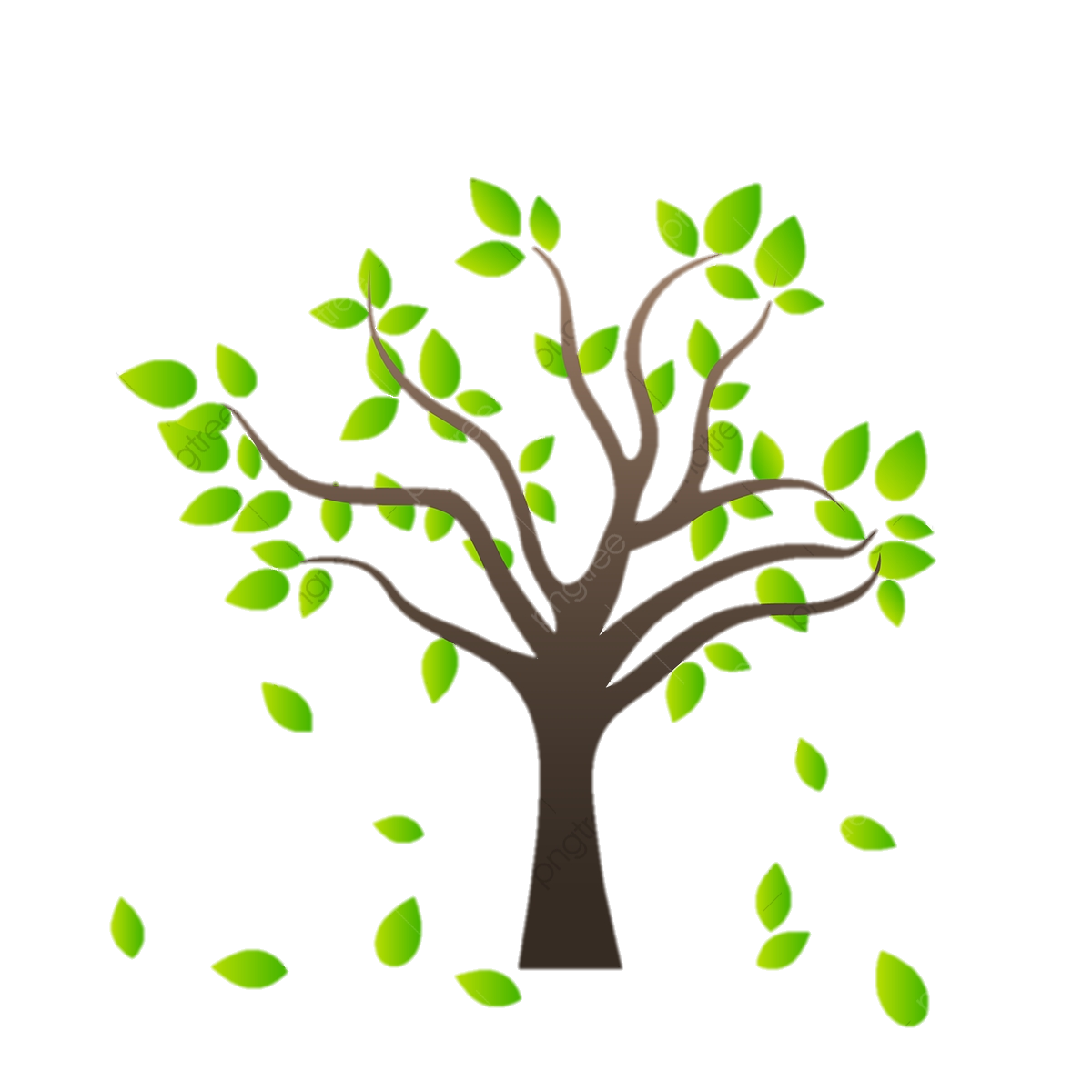 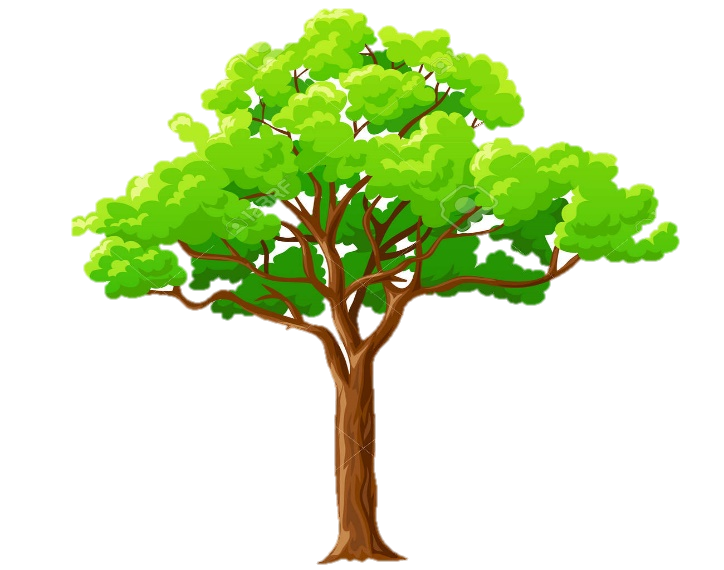 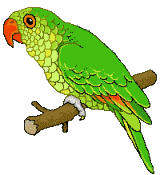 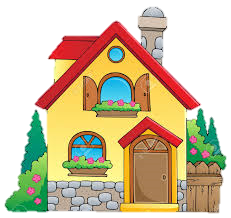 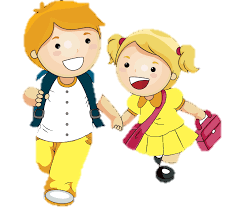 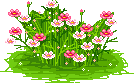 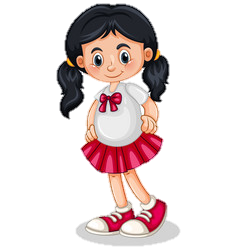 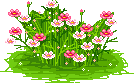 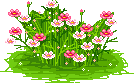 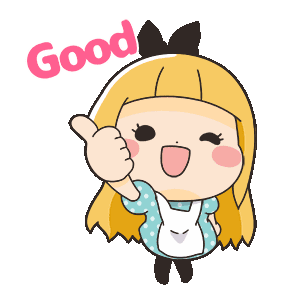 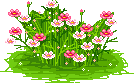 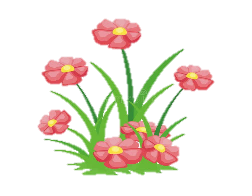 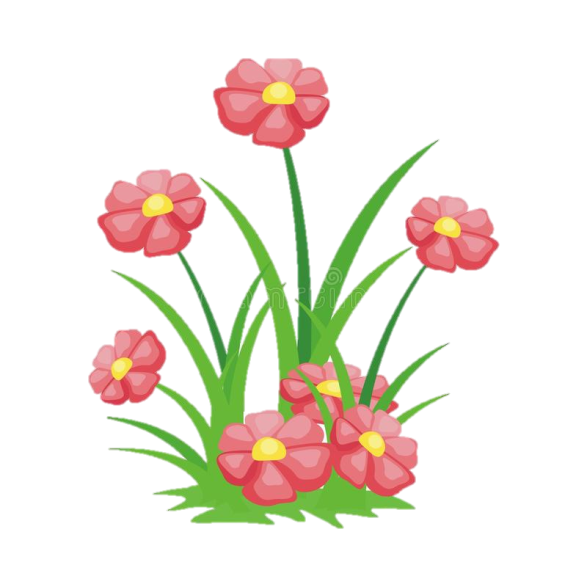 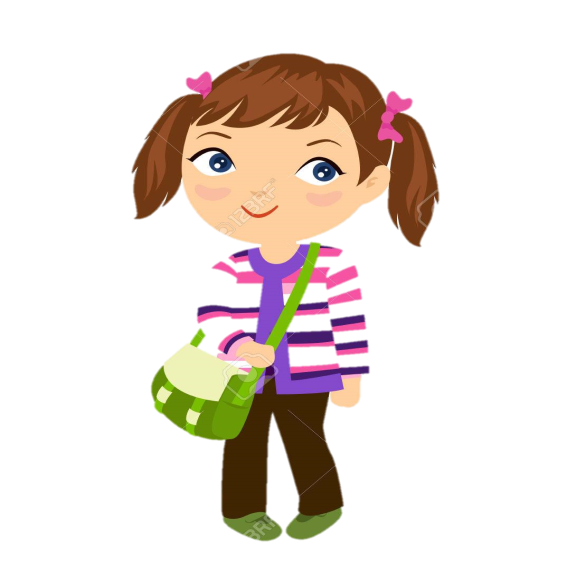 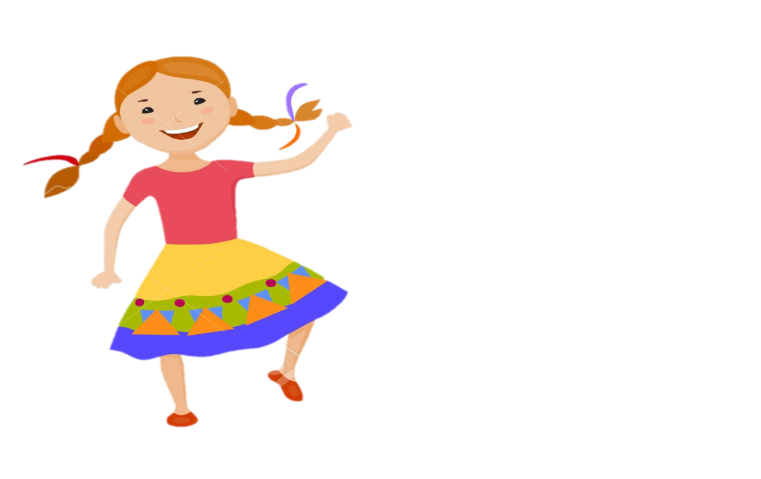 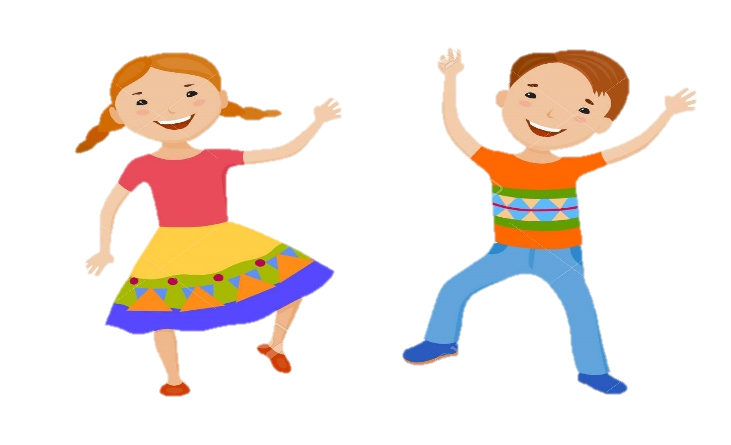 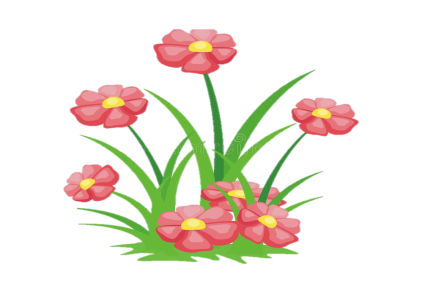 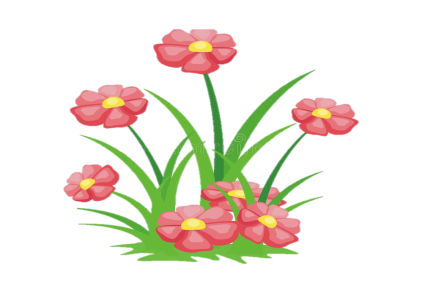 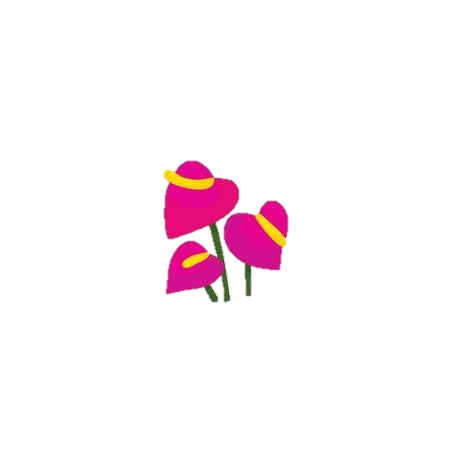 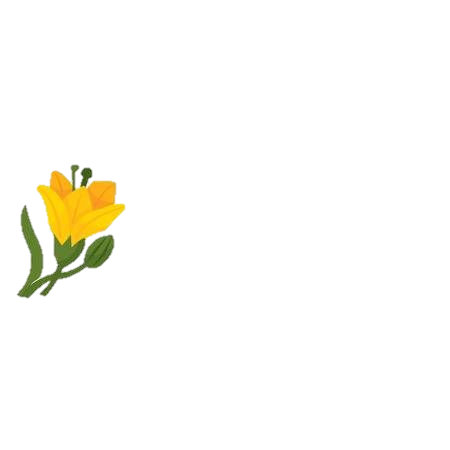 Hẹn gặp lại các bạn ở bài sau nhé